Preinjectors Status
D. Raparia
Time Meeting
June 25, 2024
Tandem
External Users : 
	- Last week: GVS 
	- This week: tunning TTB for Deuterons
2
EBIS
Au development for RHIC
  - Au development July 8-21
  - D development for from Tandem    July 8-9   
worked on He3++ weekend improved intensity , only short trap 
Au two pulses  Last night
Last week  ions for NSRL : P, Si+11    Ti+17, Fe+20 ,Nb+23, Ag+29 , Au+32 , Bi+43
 16hours/day , 5 days/week
6/20: lost internet , several hours 
EBIS linac trips
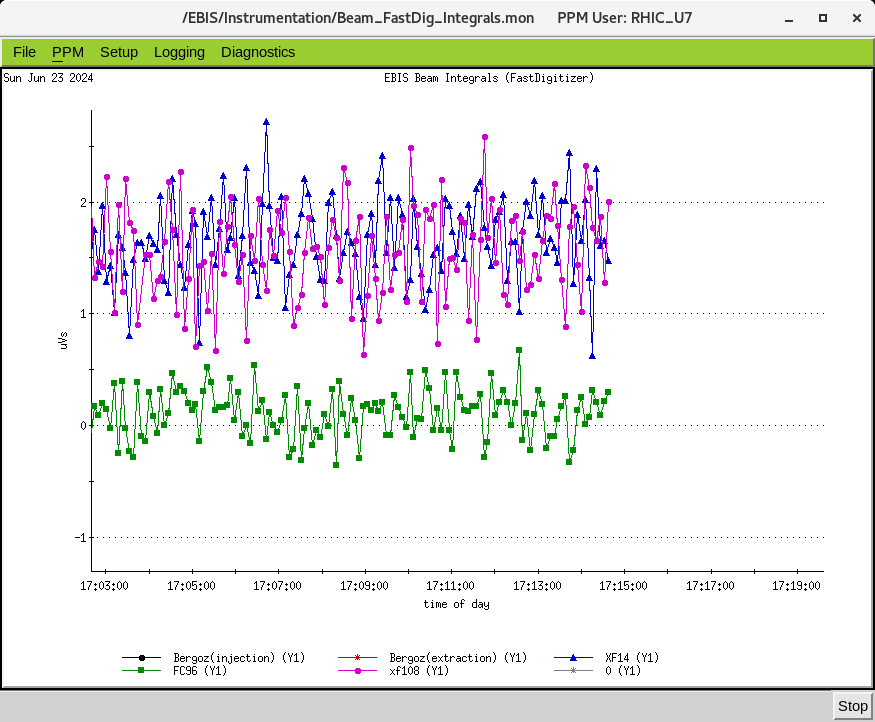 He3+2 Sunday , 6/23/2024
Ion to NSRL
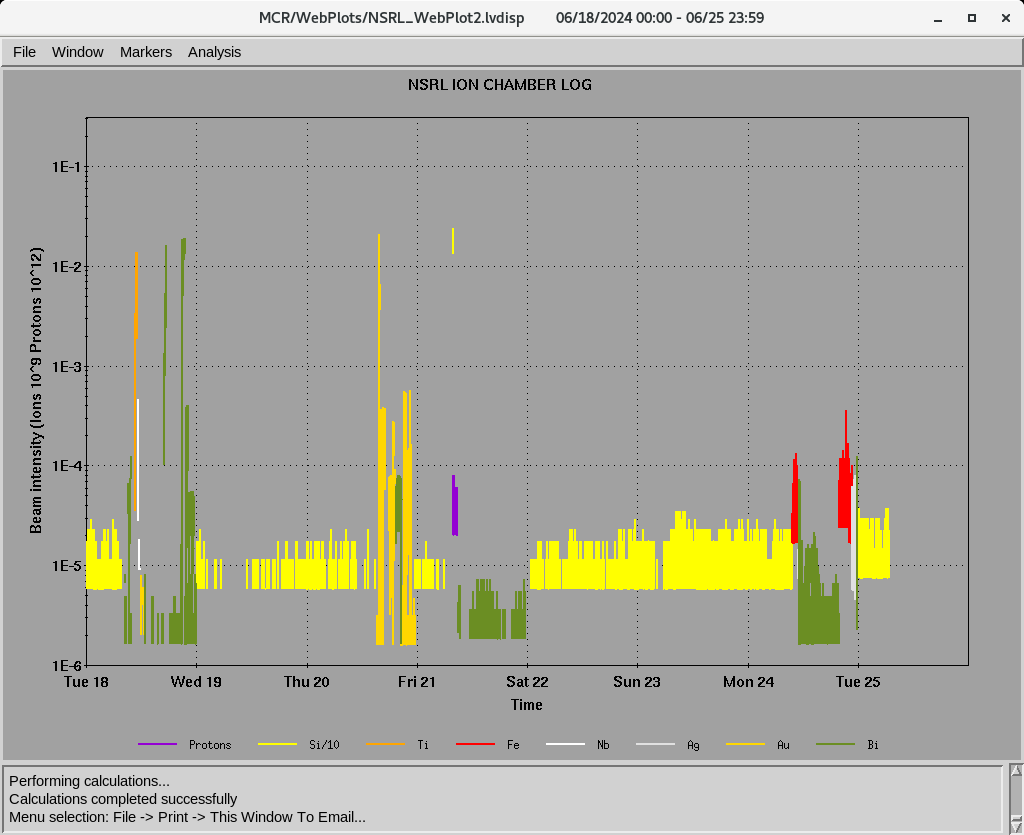 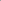 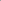 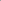 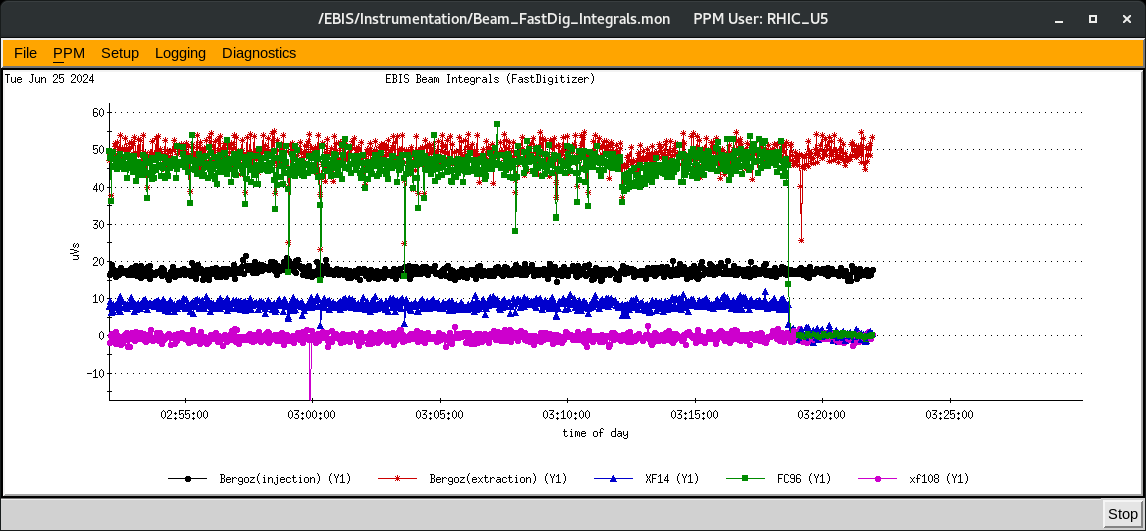 Au 2 pulses
3
Linac  200  MeV Beam to BLIP , Booster
To Booster
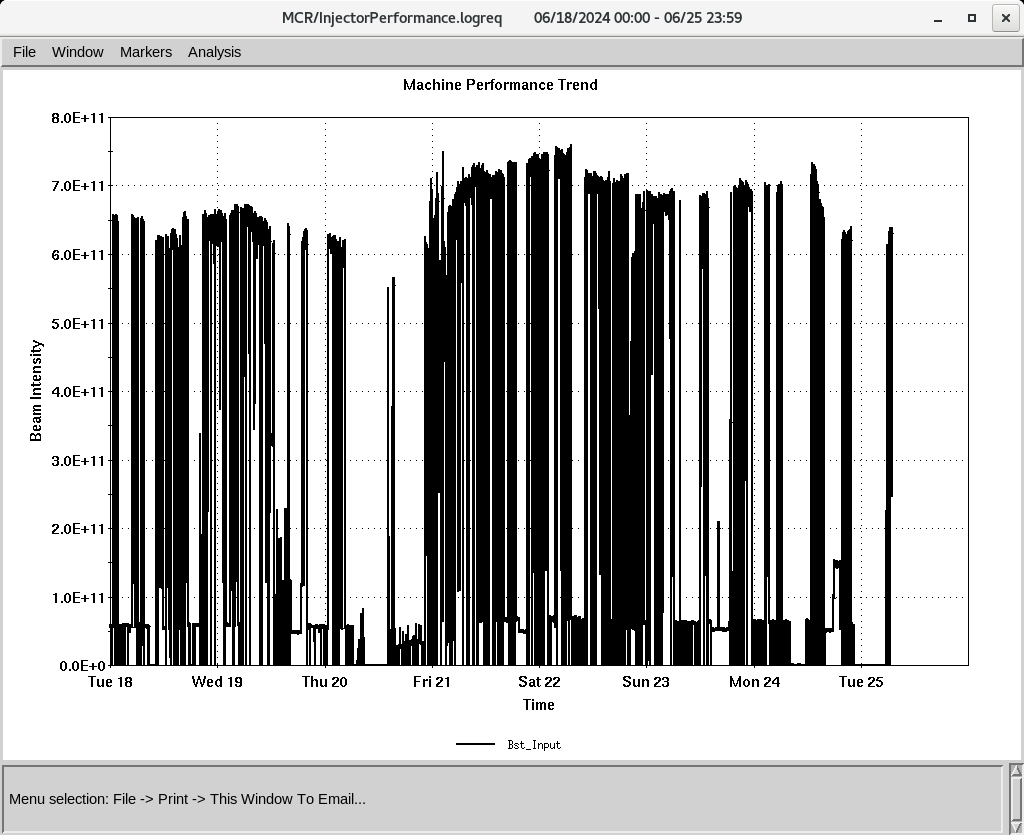 BLIP  
6/18-6.21( 9AM): La, 117 MeV, 62 𝞵A
 6/28-7/9:             Th, 200 MeV, 150 𝞵A,
OPPIS
Normal current and polarization
       (350-370 , 𝞵A ~ 80%,
H-Jet  warm-cool cycle , Running
Polarization @ 200 MeV
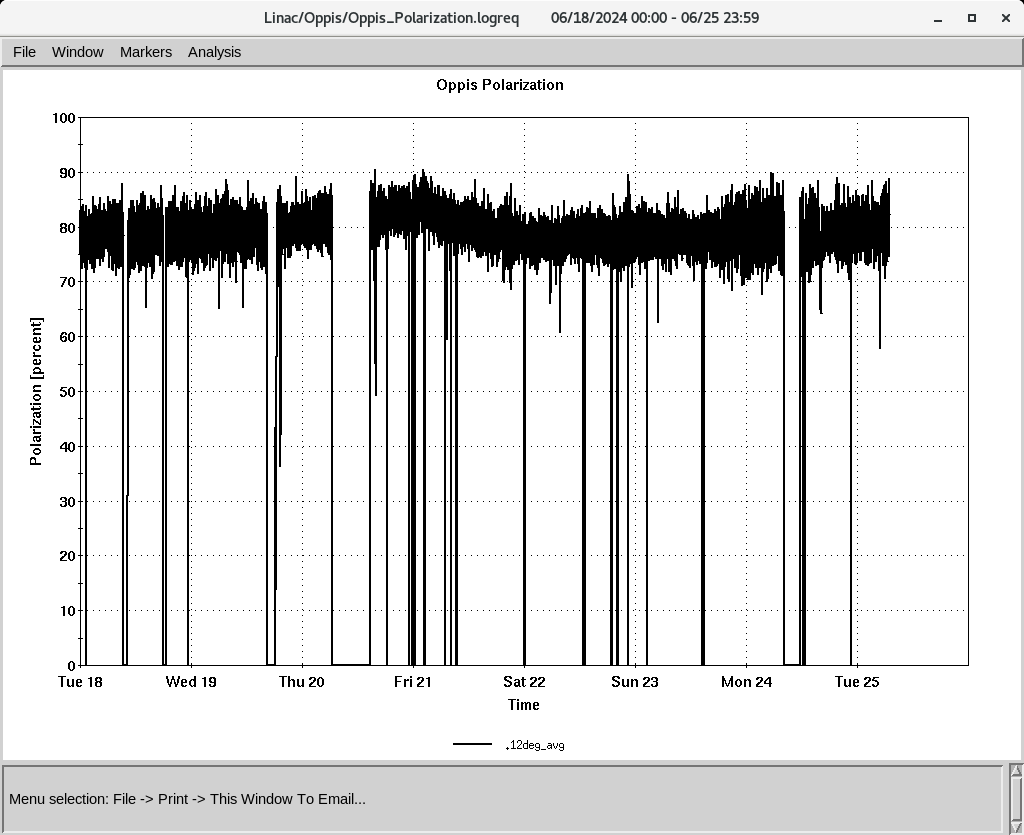 Down time (<1.5 HRS)
RF trips and reset: Mod 5,  mod 7, Mod 9 
6/18: Power dip (<15 min)
6/20 Access Control   ( <3.5 HRS)
6/24 Mod 2, Changed ignitron
4
5